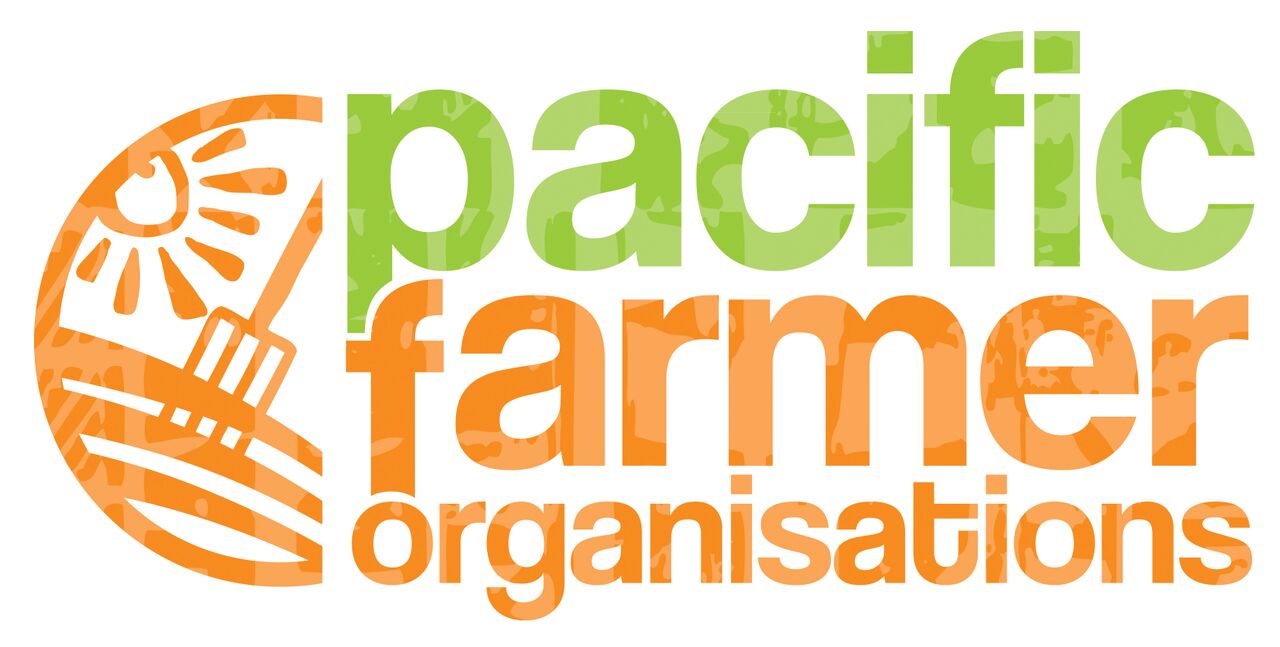 Value Chain –  Increase in production and quality; The Farmers story 1st April, 2019, Nasau Villas Nadi, Fiji
Who ?
Why ?
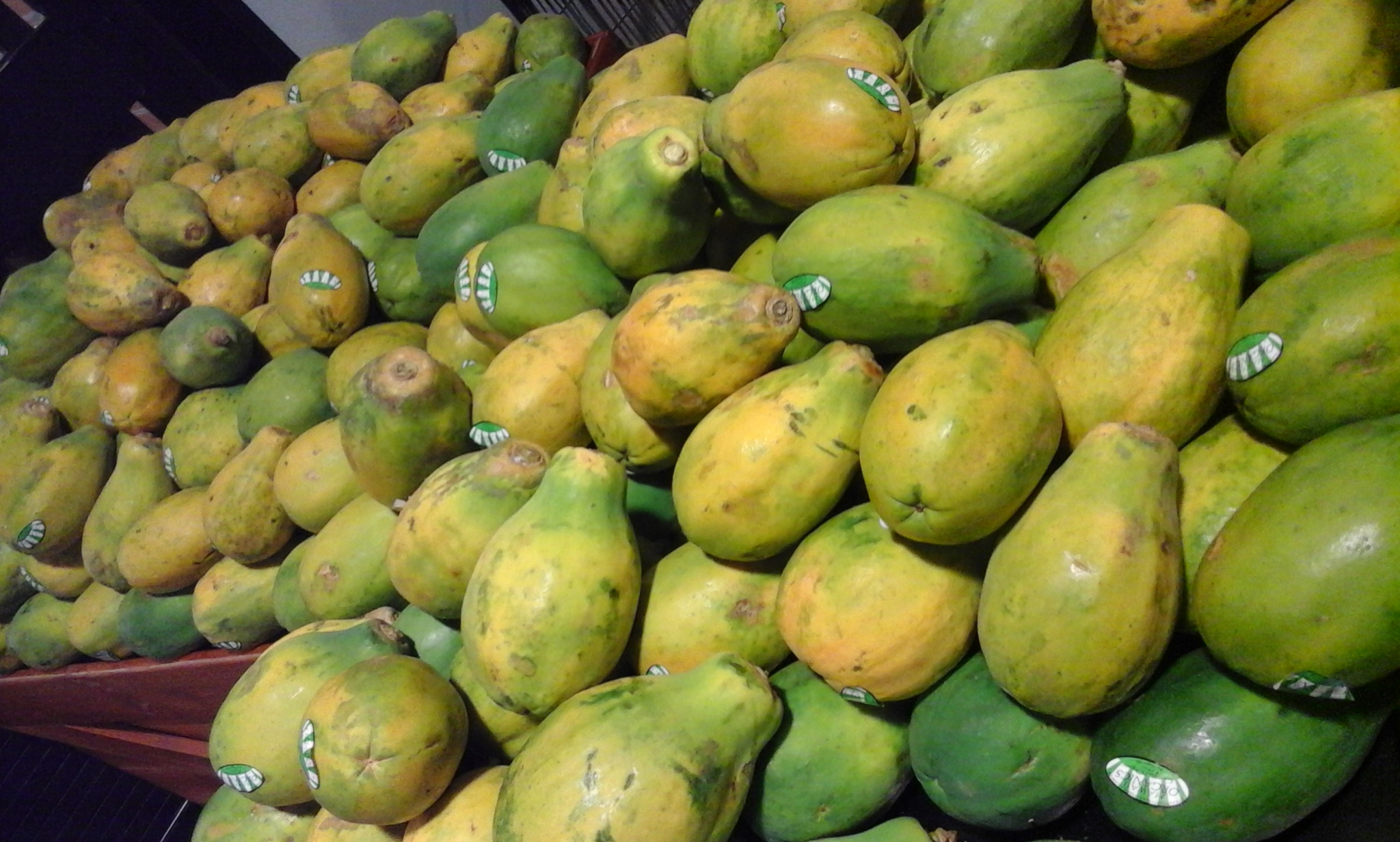 What ?
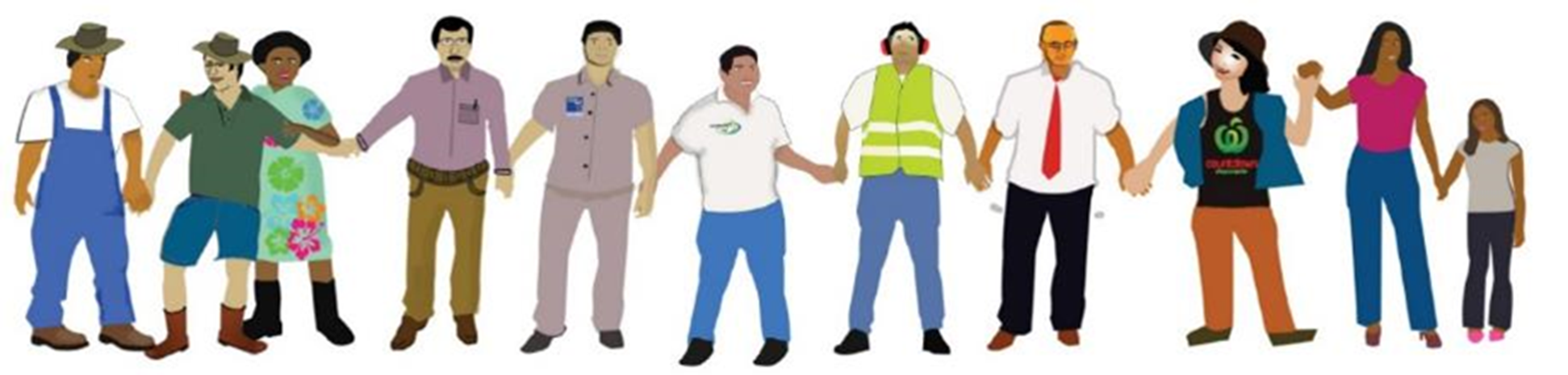 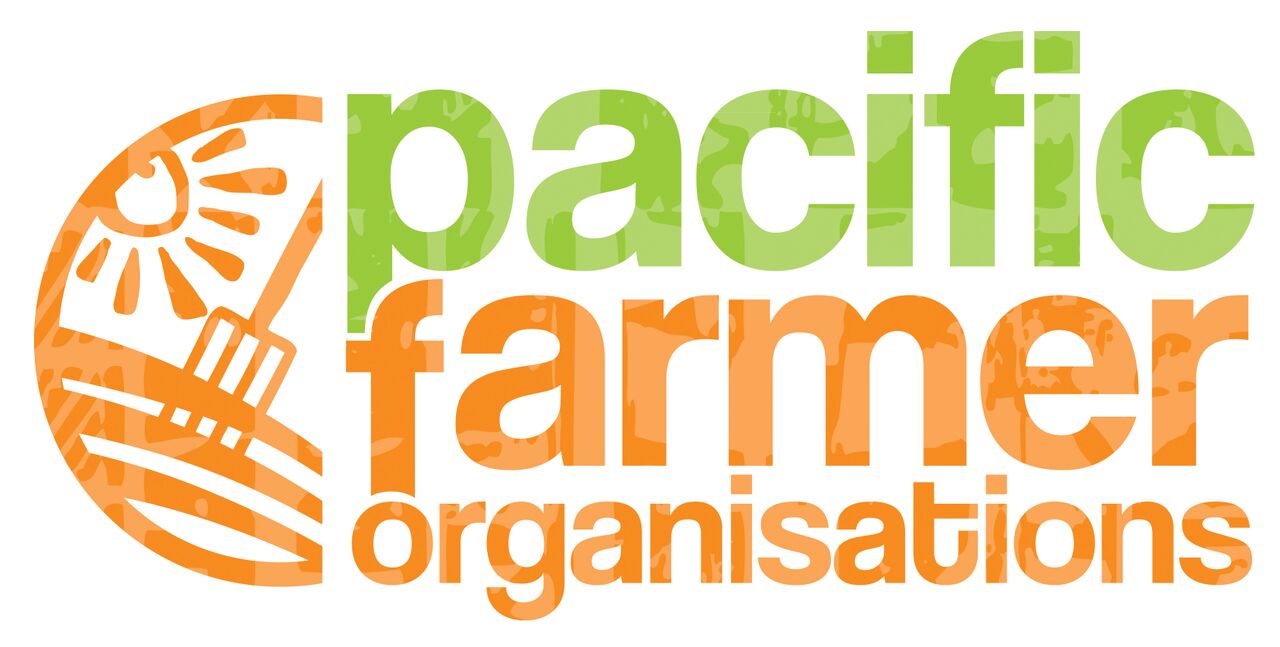 Definition of Agri-Tourism :


Connecting farmers to Tourism / Hotels ?

Connecting tourists to Farms ?
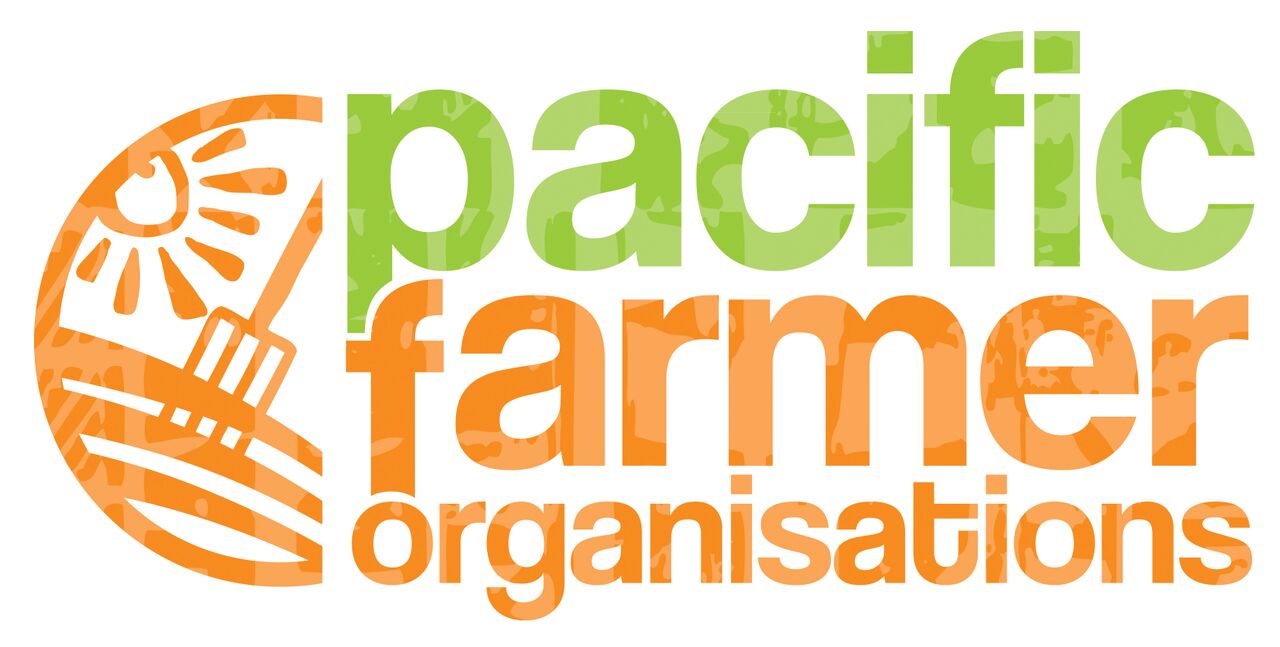 Issues : Consistency / quality 

Small holder farmers, family farming (2 – 5acres average) 
Land owning (Native / communal)

Production = Farmers working together, form Farmer Organisations/Clusters/Cooperatives
Quality = Farmers exposed to Research / Advisory Services / Farmer to farmer Learning Exchanges

PIFON
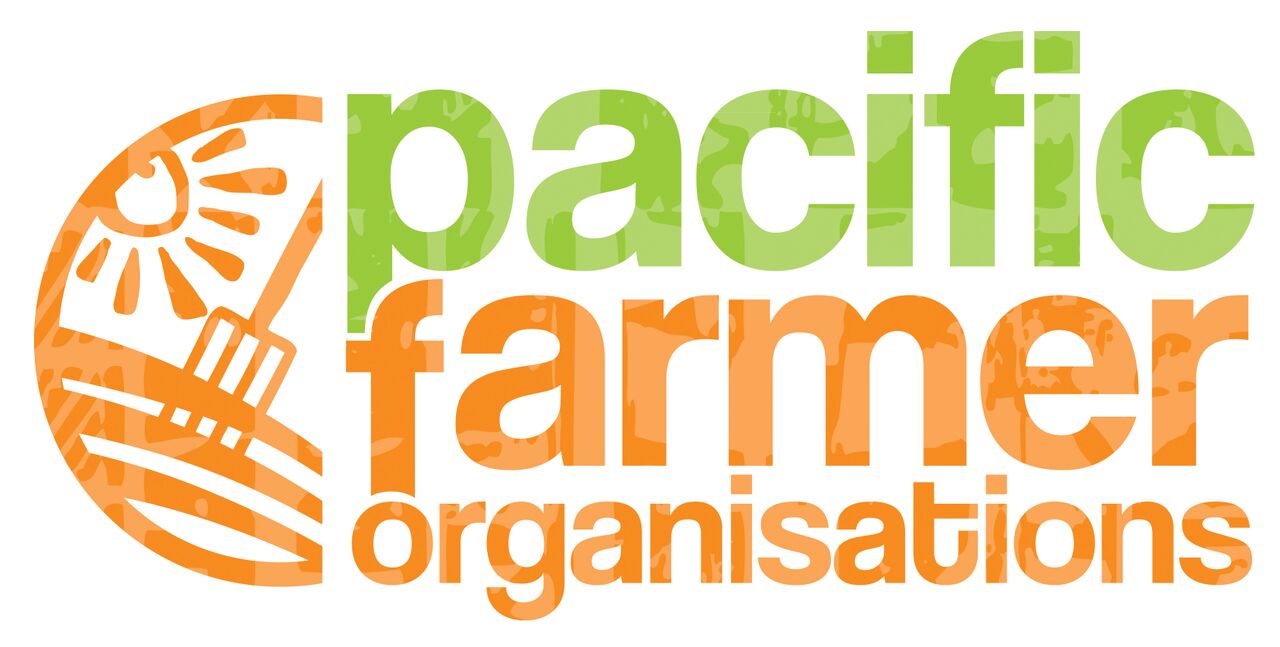 Members in 9 countries around the Pacific, 21 Farmer Organisations, +79,000 members
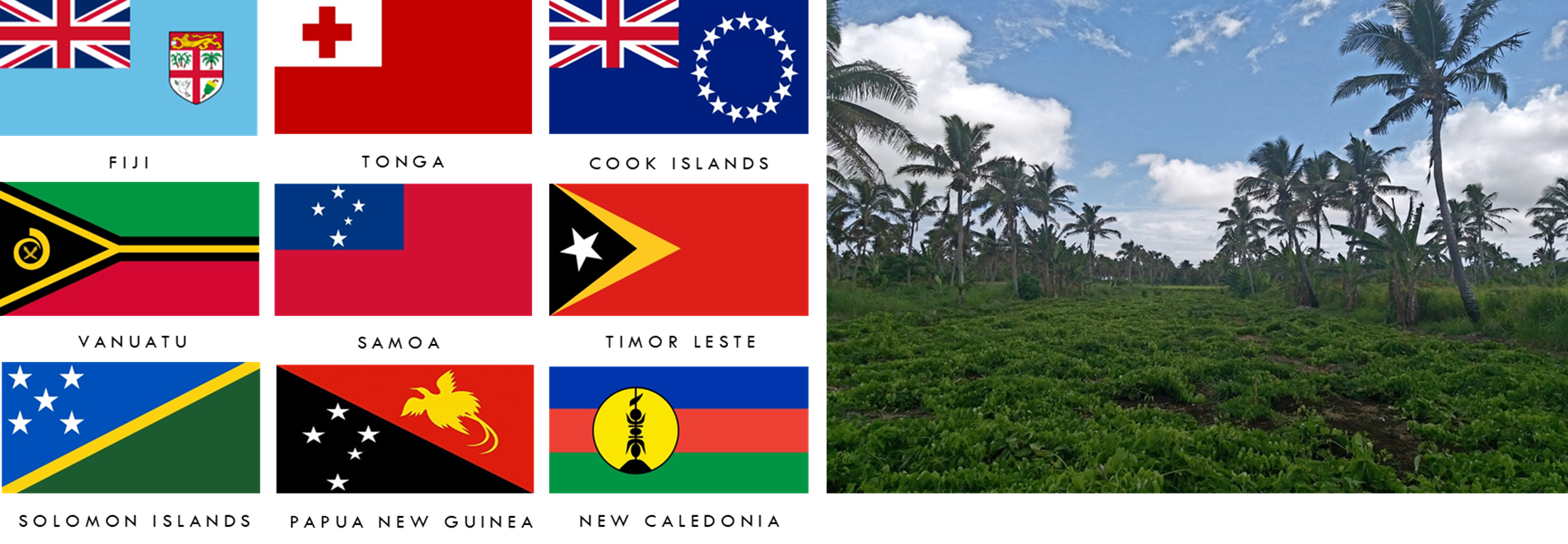 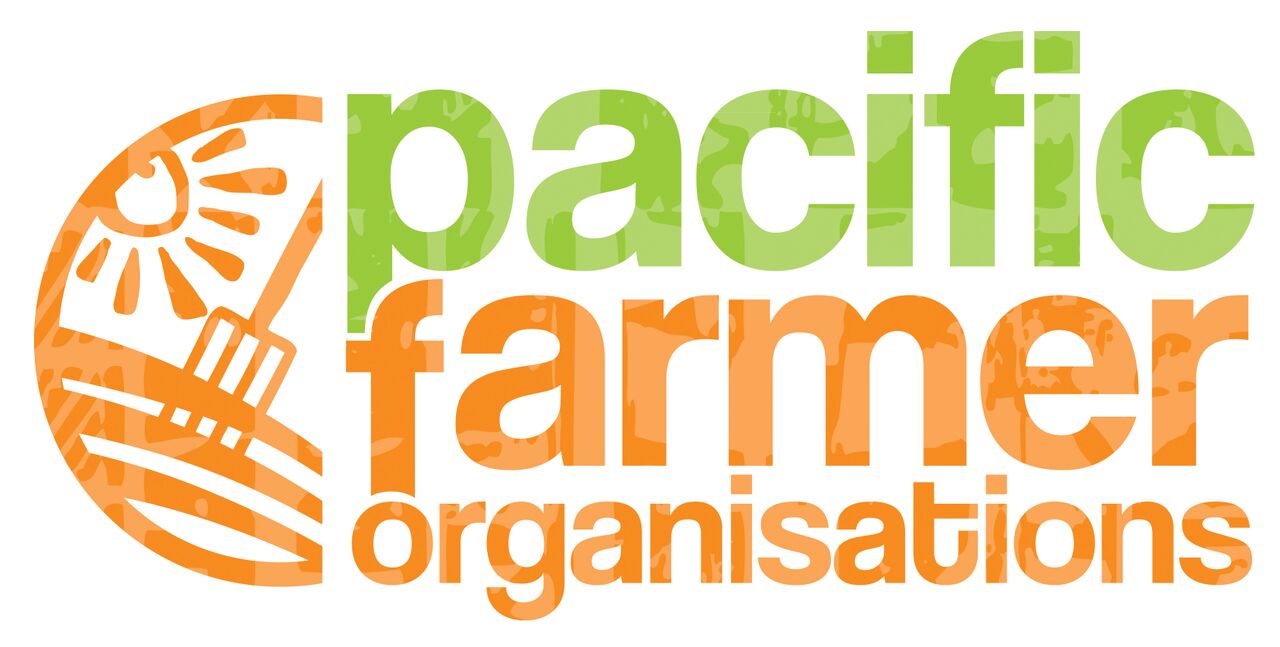 Our Program areas :
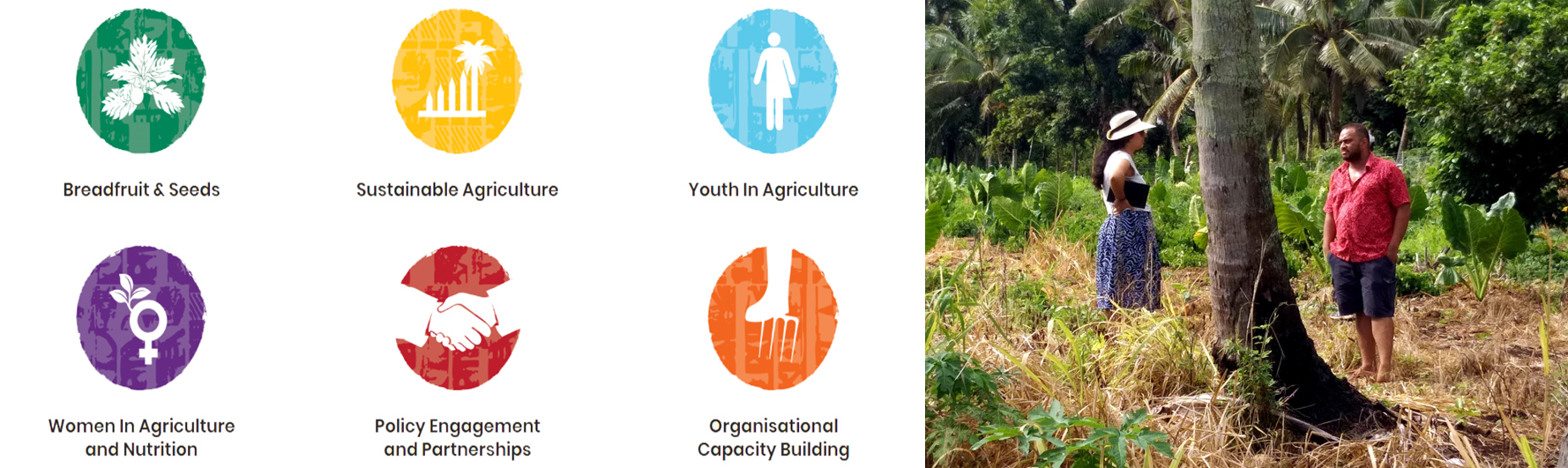 Policy Brief – FO’s & Agriculture Research & Extension
Related to agricultural extension/research the policy brief stresses that “farmer organisations can effectively and efficiently complement the work of government and aid agencies by extending the outreach of support to farmers”.
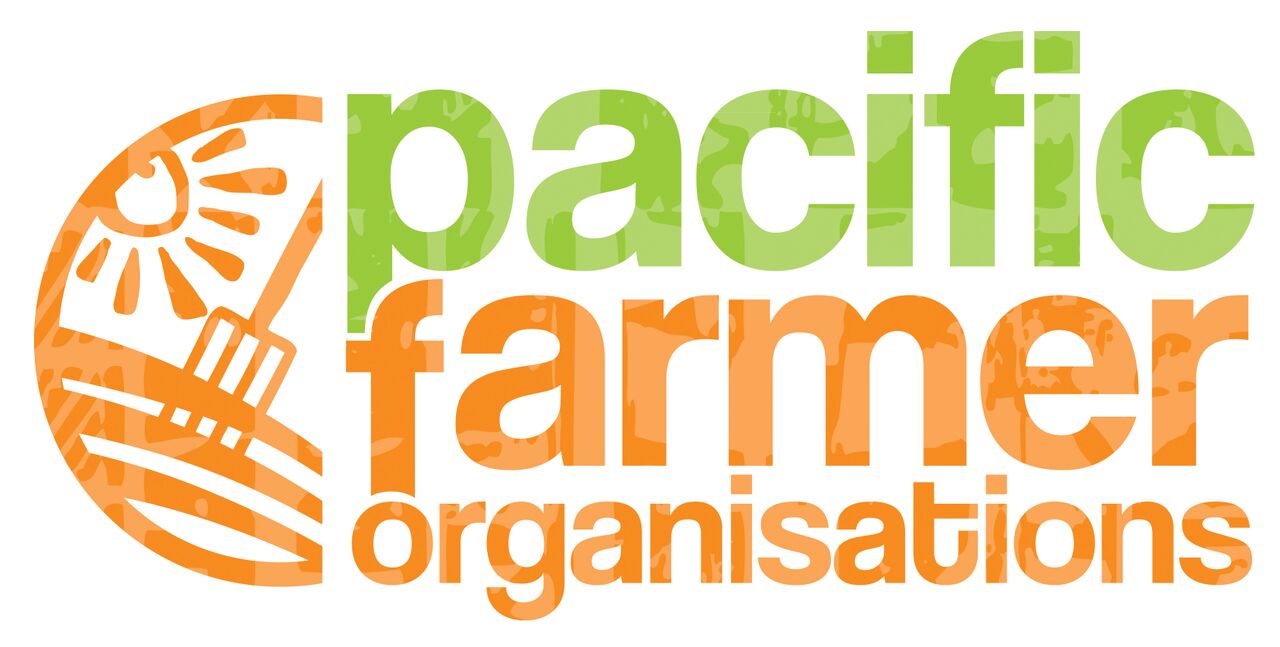 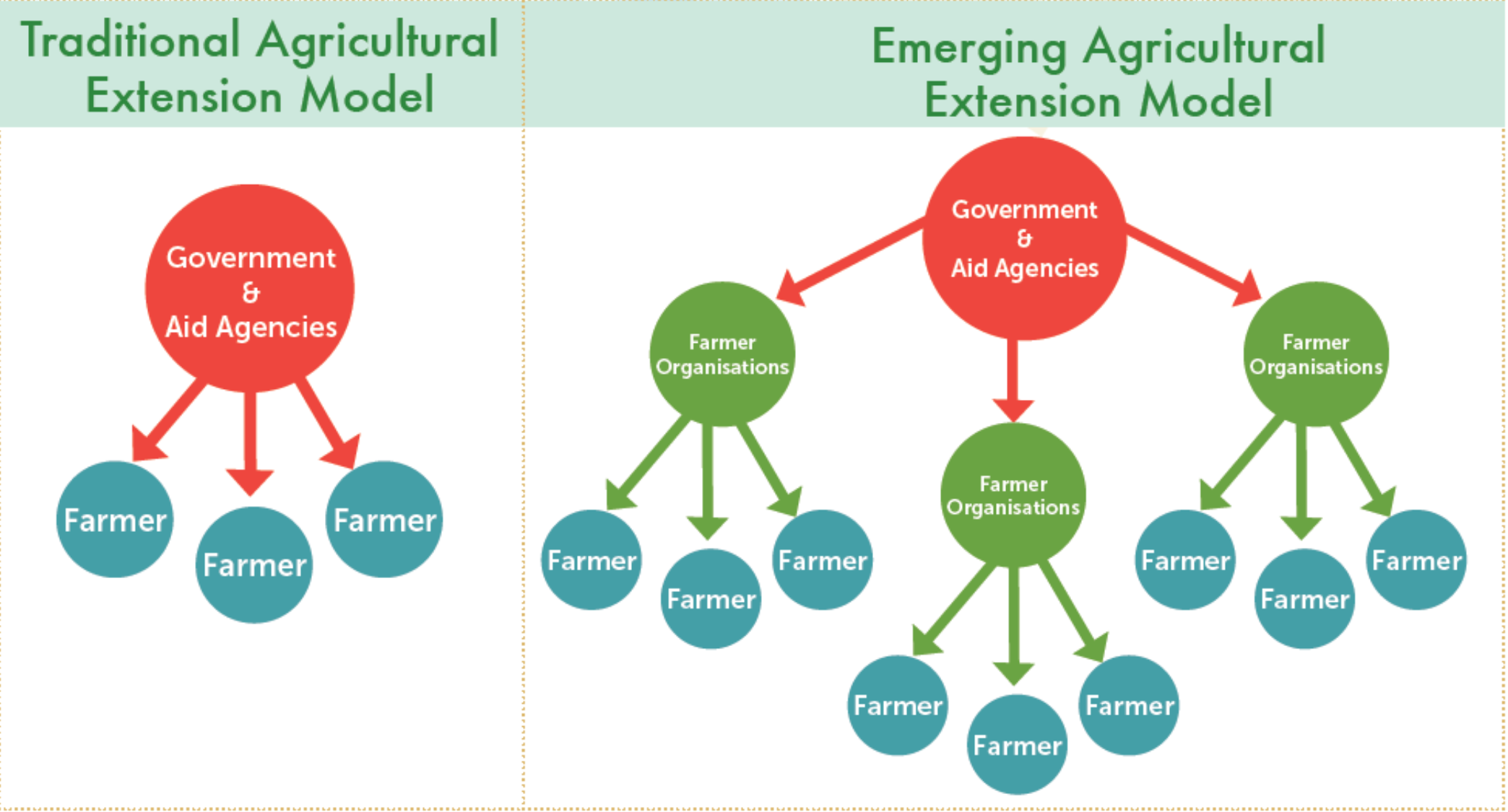 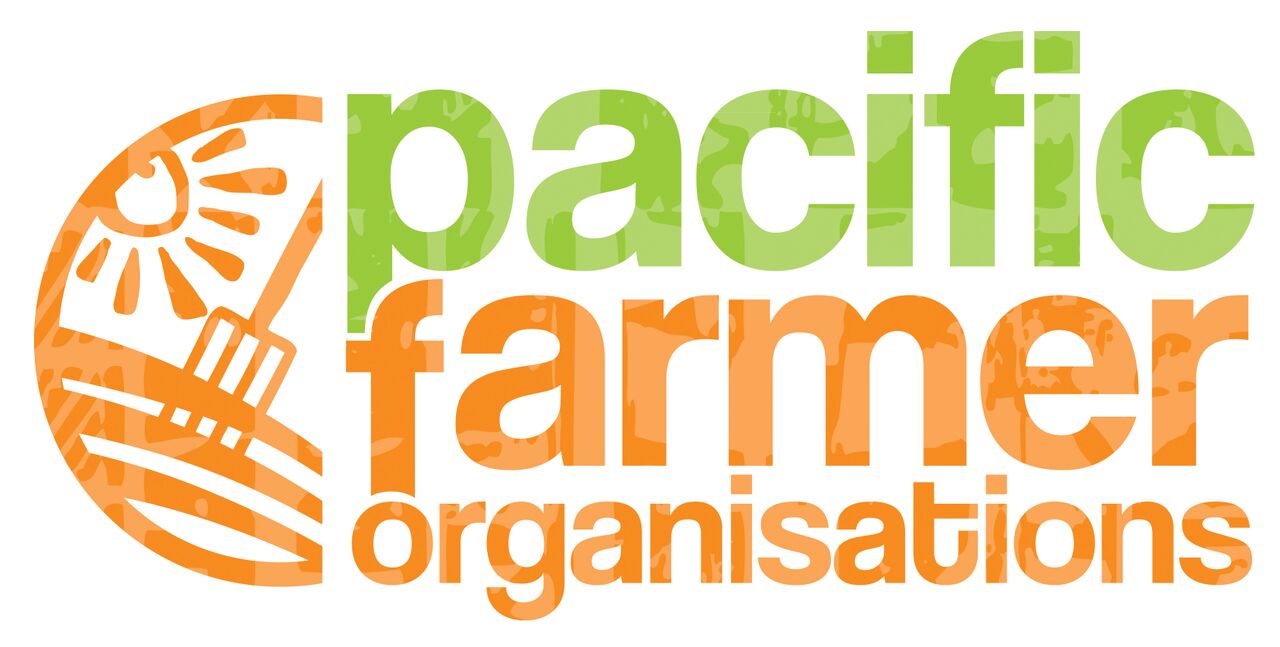 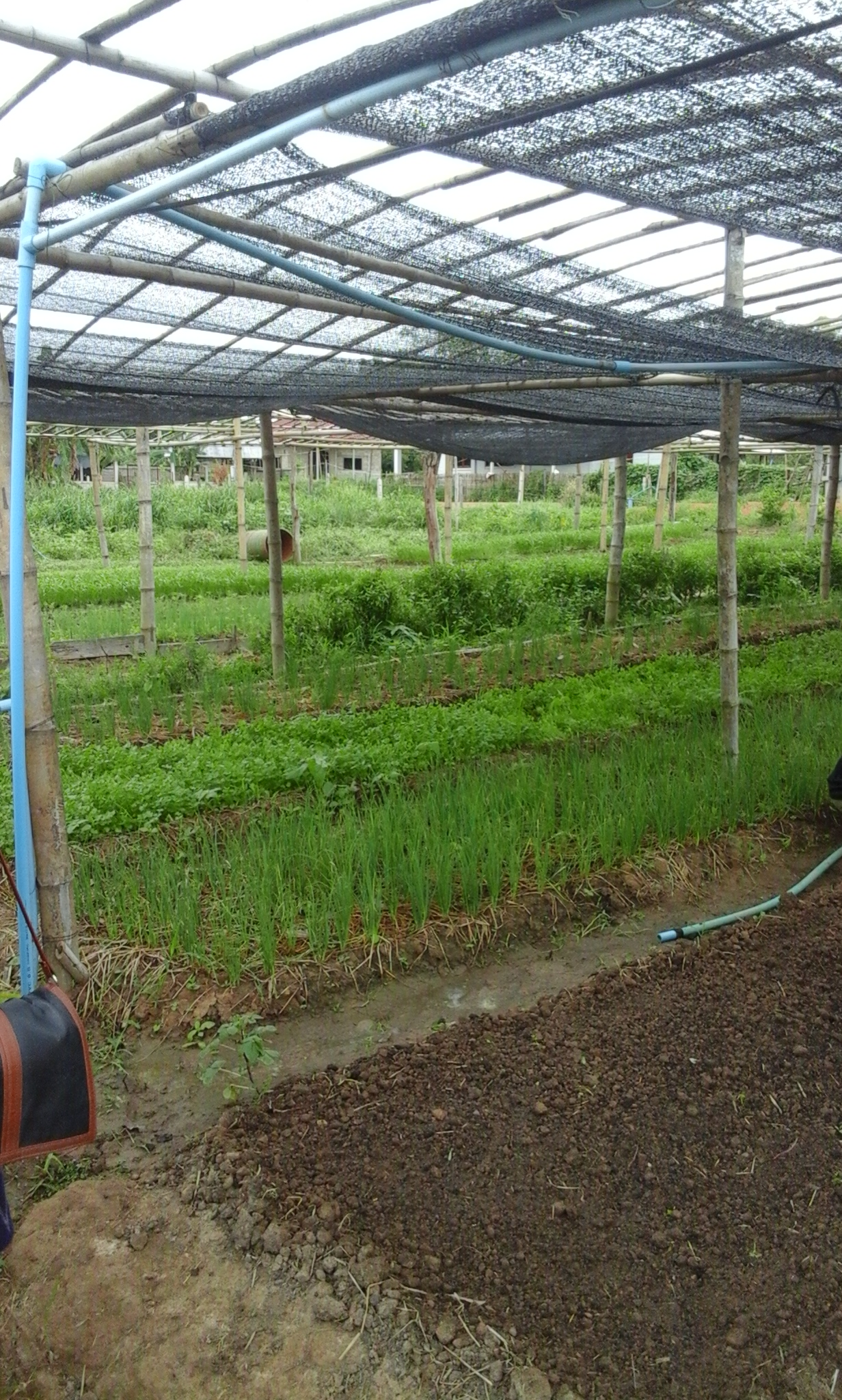 Work to support FO’s in national activities

Work to link national FO’s for information sharing 

Work to access outside resources (technical and
    financial) to improve capacity of FO’s

Facilitate Farmer to farmer exchanges

Piloted VC trainings with our FO members
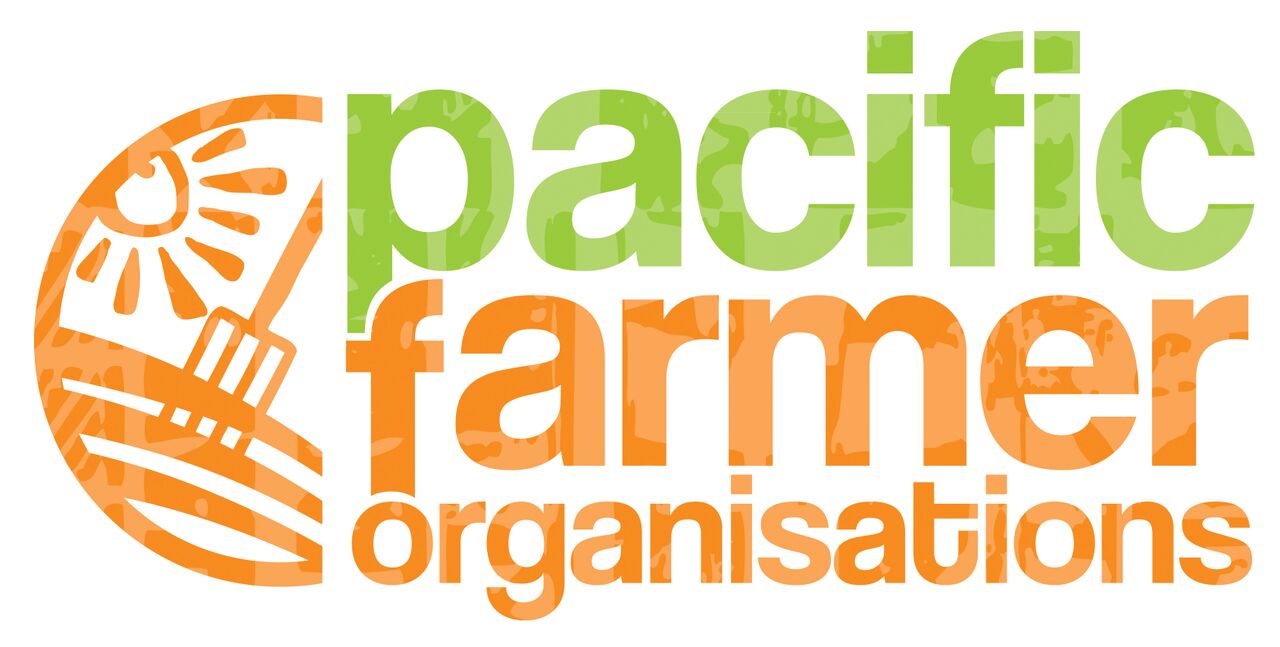 Emerging Market models
Traditional Market models
Farmer
Farmer
Farmer
Farmer
Farmer
Farmer
Farmer
Farmer
Farmer
Markets - Hotels
Farmer
Agri-business
Farmer
Farmer
Farmer Organisations
Wholesalers / Middlemen
Markets - Hotels
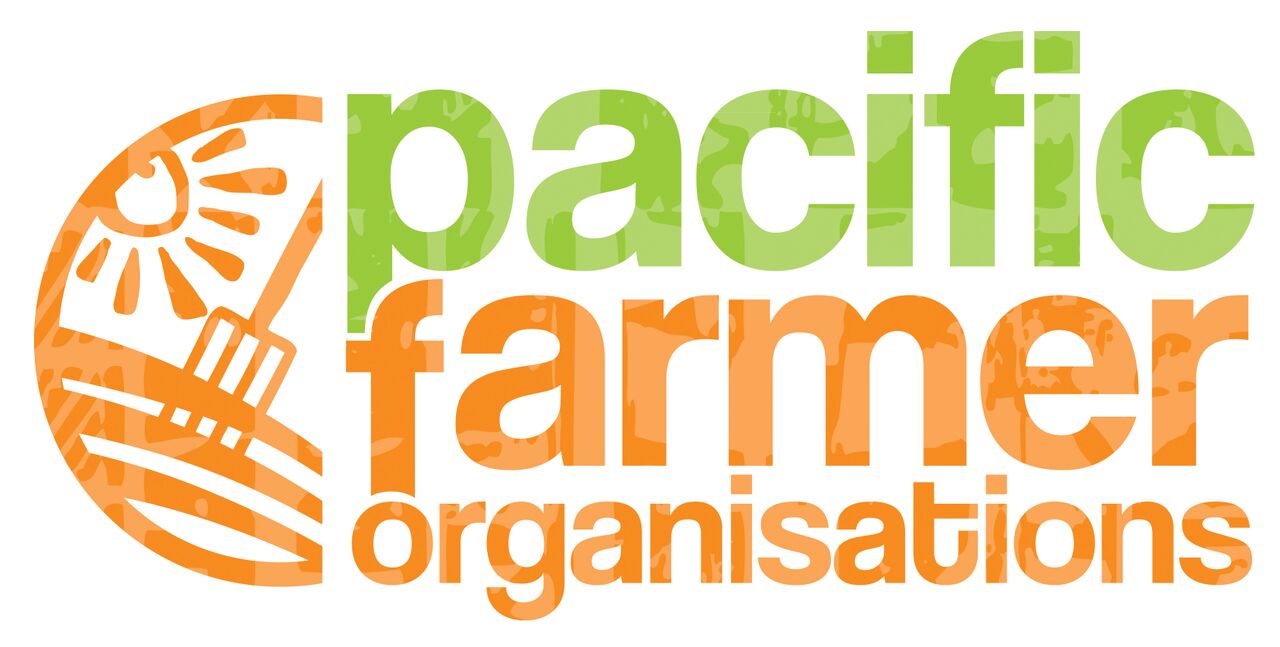 Opportunity for Agritourism sector …….

  Identified the opportunists farmers in our Farmer 
     Organisations
  Capacity building - Agritourism (PARDI2 Agritourism Talanoa
  Value Chain Awareness for Tourism (Opposed to Agriculture)
 Connecting with Industry (PARDI2 AT Talanoa)
 Making Farms – ‘farm ready!’ (HACAPP, Insurance, Tour guiding, Story Telling)
 Allow Land issues Agriculture / Tourism development be    
    addressed 
ICT solutions linking with Farmer Organisations
 Finding middle ground - Agriculture & Tourism
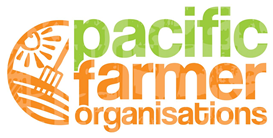 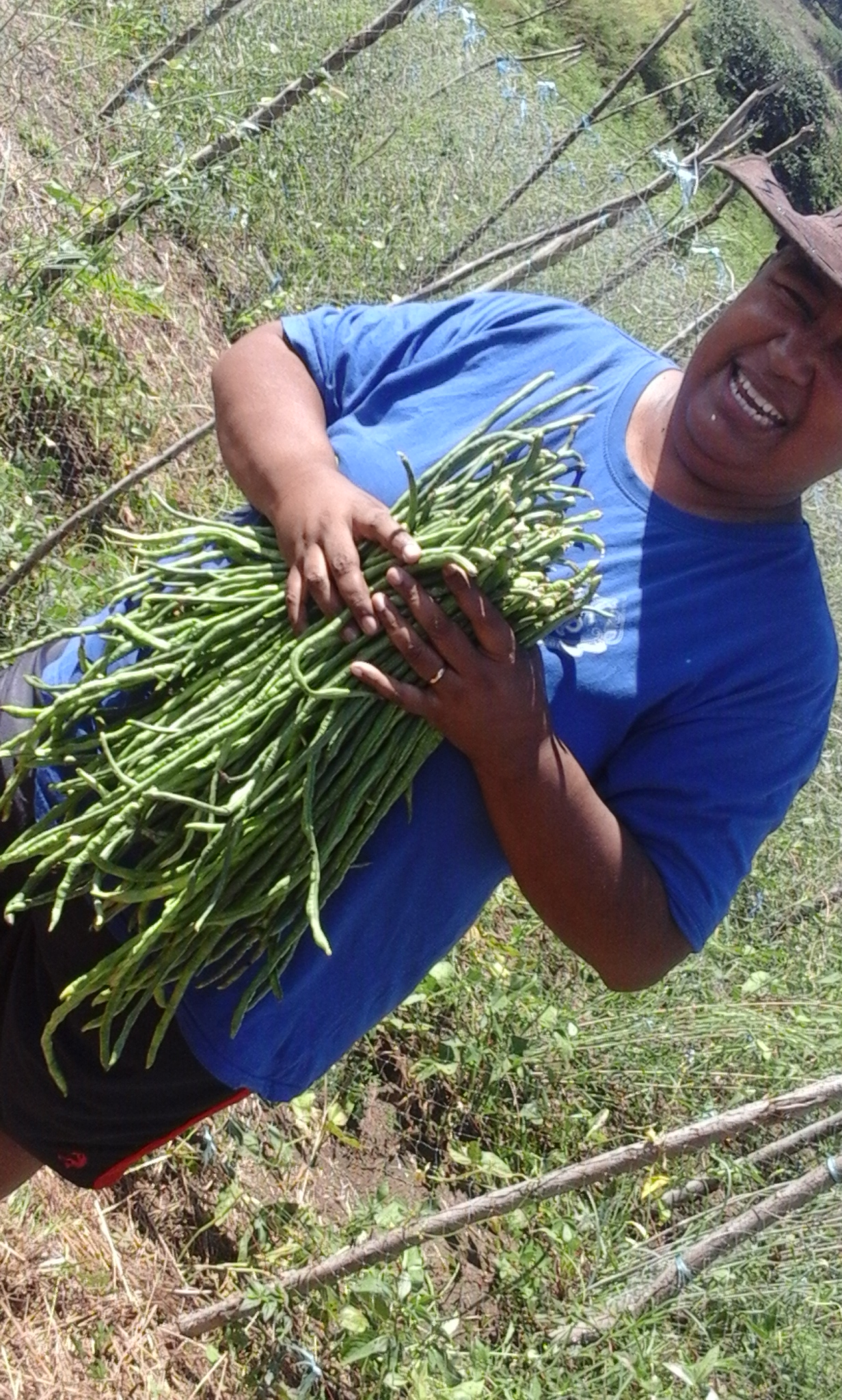 Two seasons : Rain / Dry
Consistency : Production / Quality

Access to Finance / Grants / Projects
Shade houses/ Cooler Storage 
Irrigation / Inputs / Land prep
Technical mentoring / capacity building
Contract farming
Farmer to farmer exchange
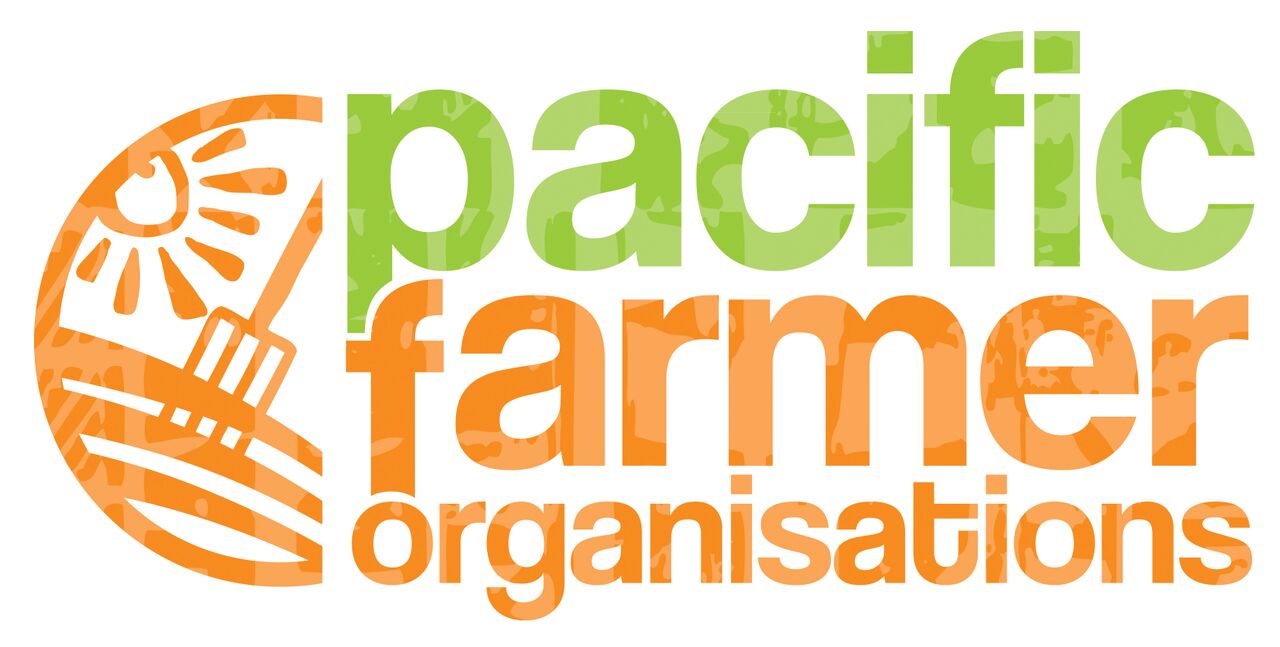 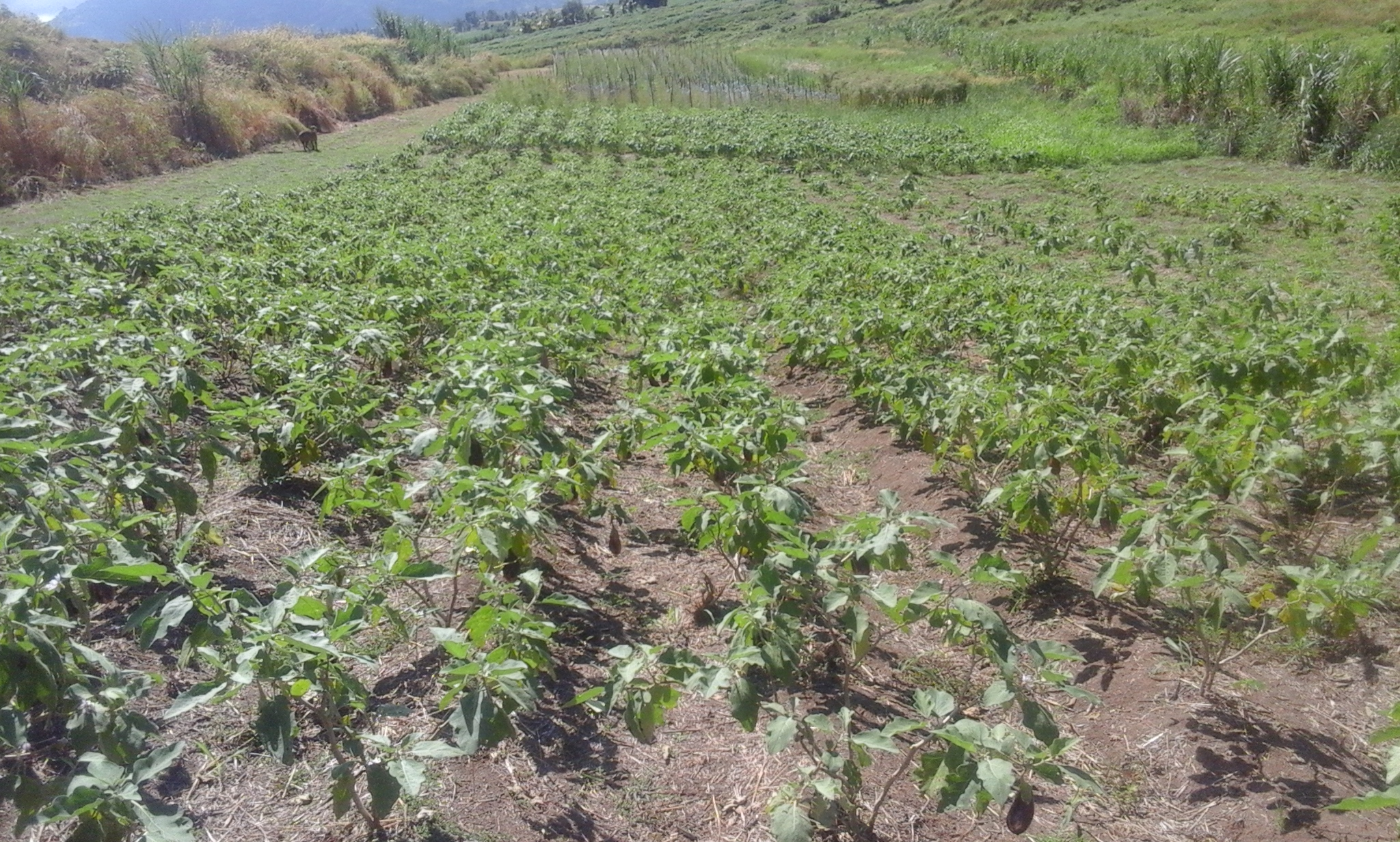 Possible Solutions :
Seasonal menus to suit seasonal produce
Invoice payments of 30days to COD
Farmer to farmer Learning Exchange 
Bridge the gap (Value Chain awareness)
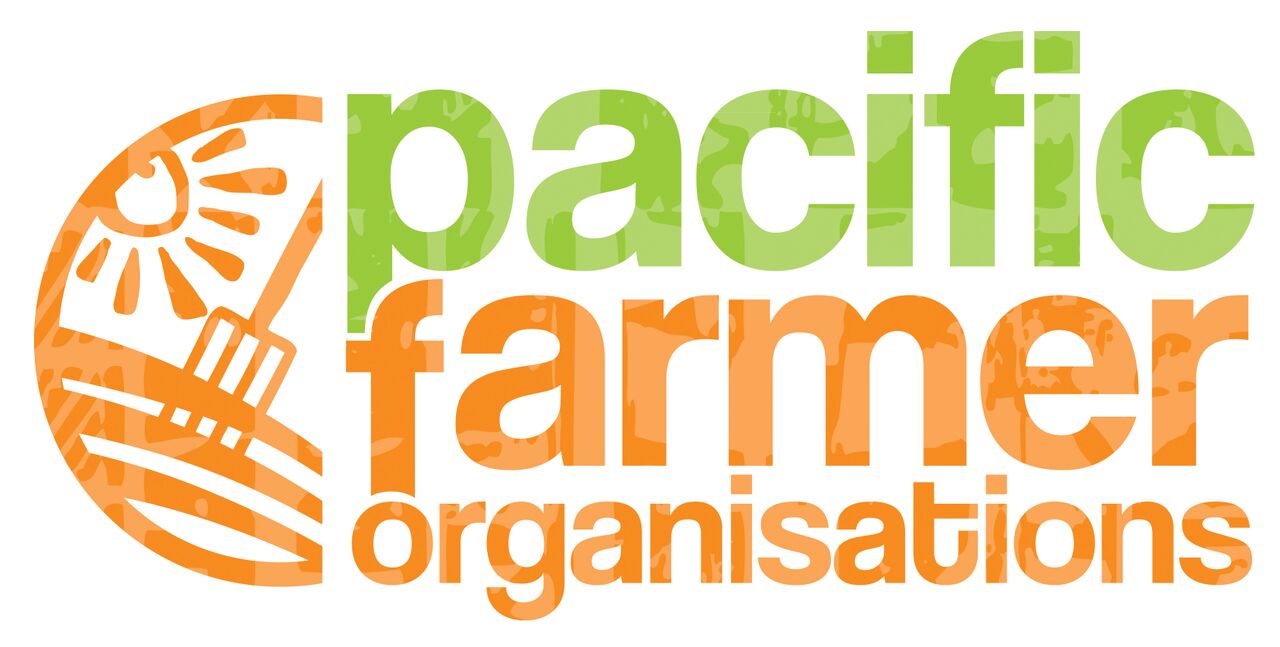 … vinaka
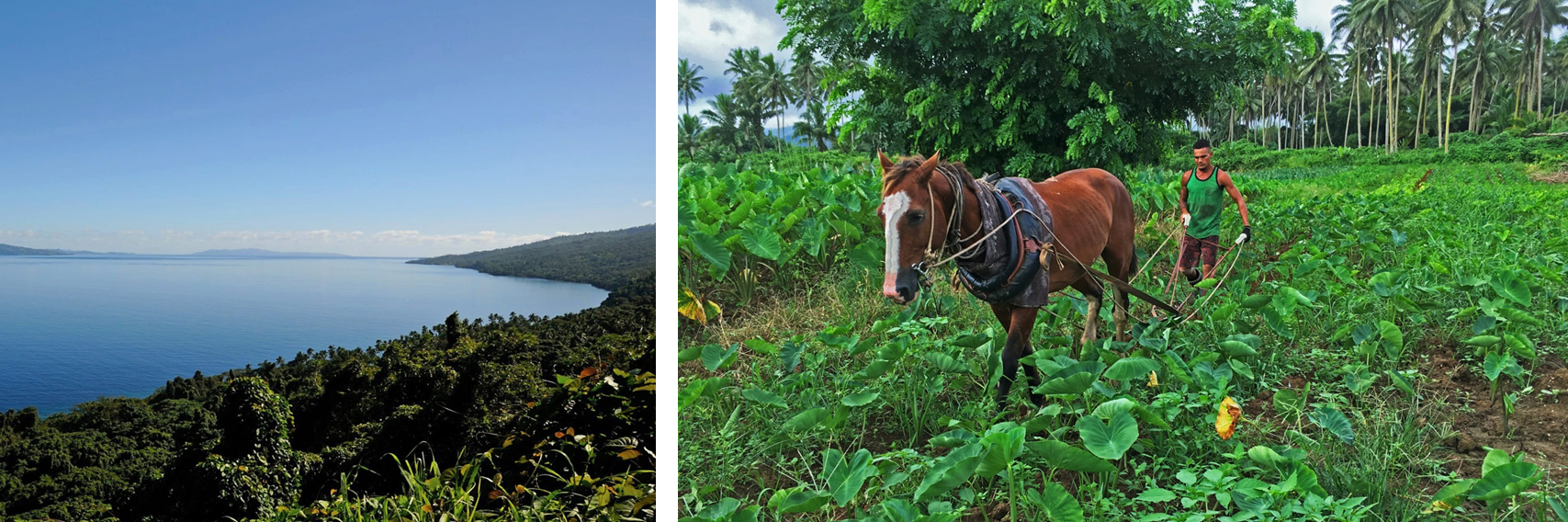 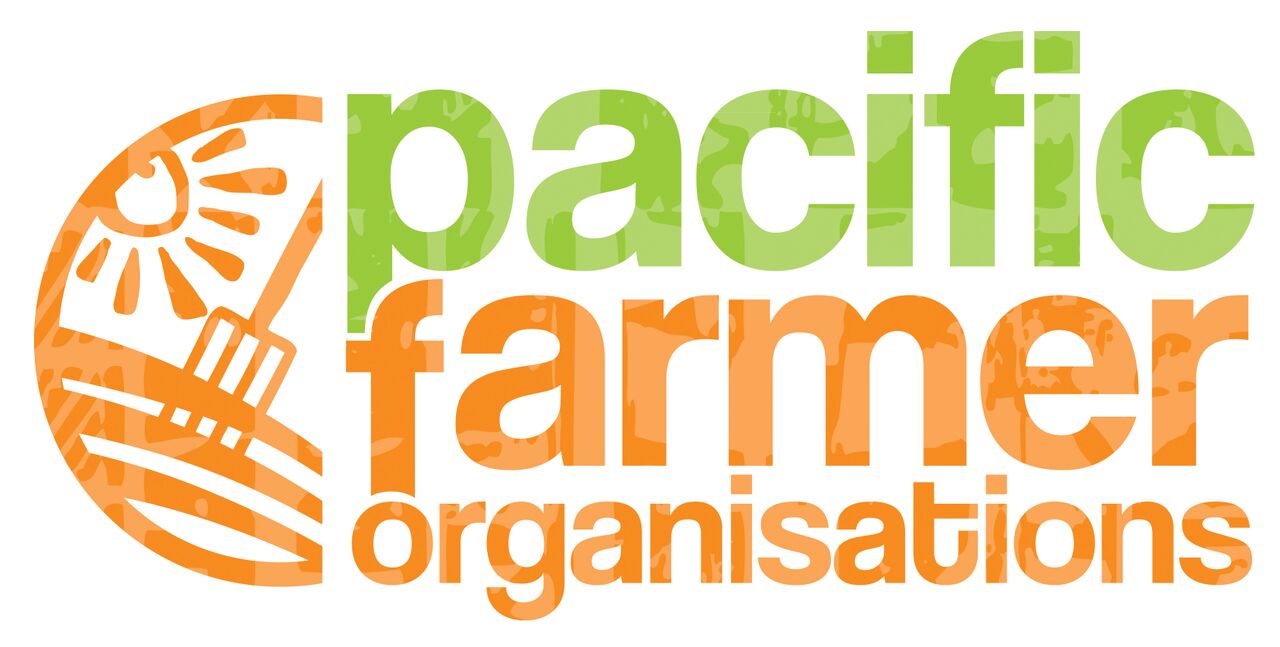